Ableitungsfunktion – Funktion – StammfunktionZusammenhänge
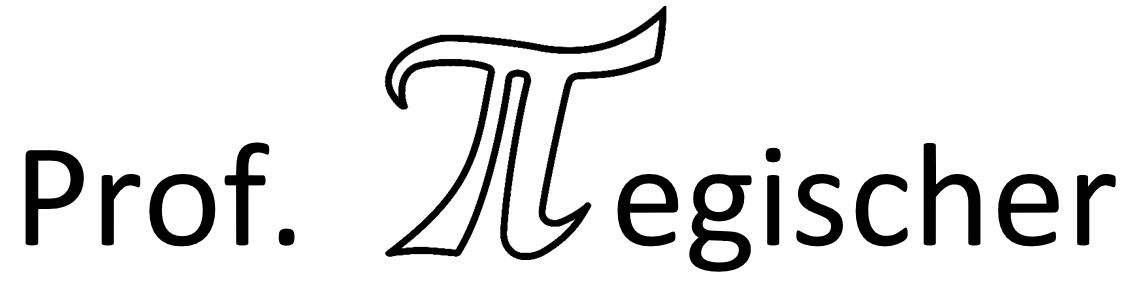 Zusammenhänge Funktion – Stammfunktion
Zusammenhänge Funktion – Stammfunktion
Bsp. 1) Gegeben ist der Graph einer Polynomfunktion f dritten Grades. Kreuze die beiden zutreffenden Aussagen zu den Ableitungsfunktion f‘ bzw. f‘‘, sowie einer möglichen Stammfunktion F an.
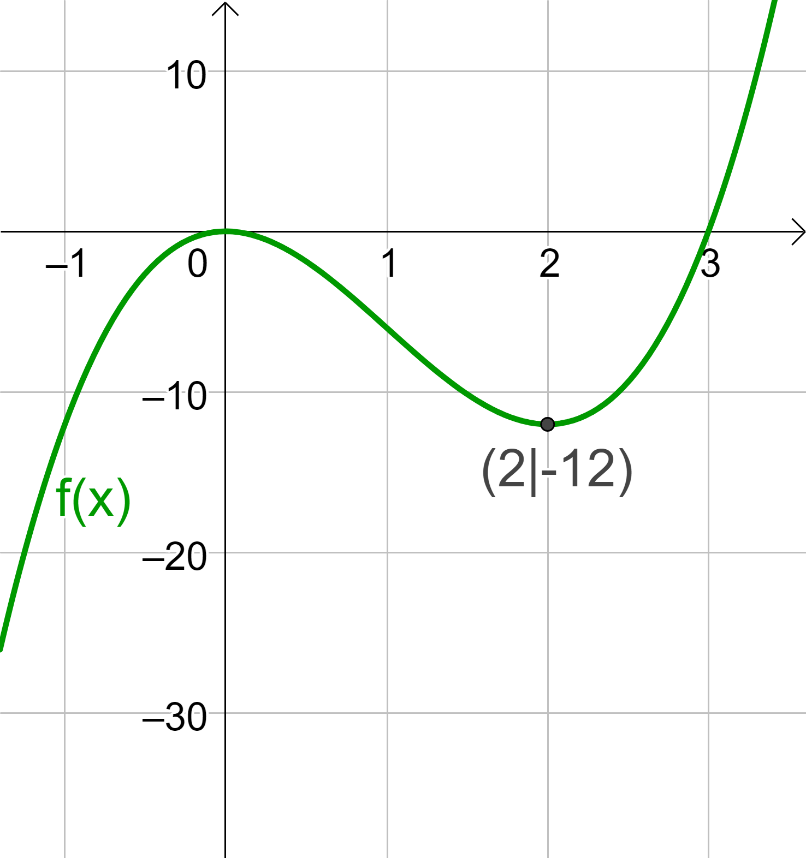 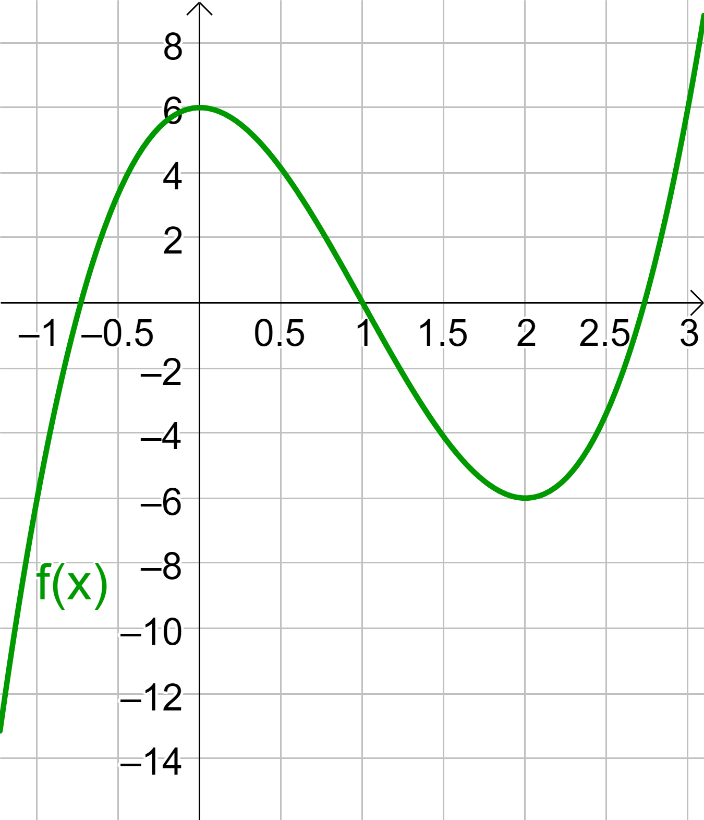 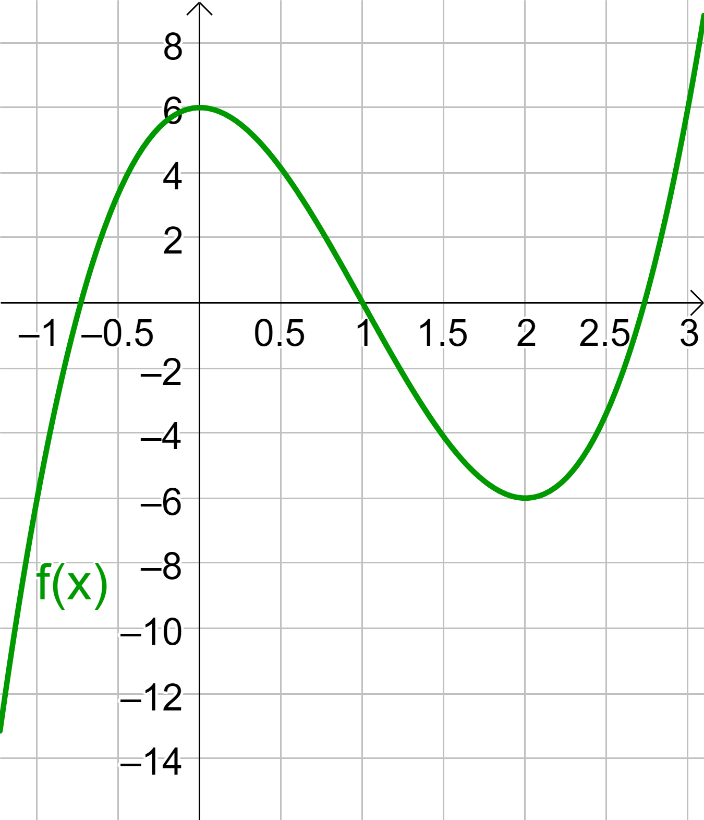